Modernize Your Data Center to Achieve Unprecedented Levels of Performance and Efficiency
Infrastructure Refresh – Intel® Xeon® 6700 with P-cores
Explore the full Data Center Refresh Pitch Deck
Key Value Propositions – Refresh with Intel Xeon 6700 with P-cores
The Performance-Core Processor
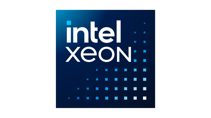 Up to 
80%
reduction in TCO1
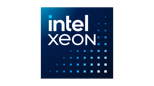 Delivering unmatched performance
The Pitch
Enterprise customers are always seeking improved performance with better efficiency and TCO for the broadest set of workloads.
Customers might be afraid to refresh and modernize their data infrastructure because of the cost required and overall time commitment. 
By refreshing infrastructure with Intel® Xeon® 6700 with P-cores, customers can consolidate server count and experience gains like:
Lower TCO
Improved workload performance G2G and vs. AMD EPYC
Greater efficiency and perf/watt
Customer Challenges/Pain Points
Rising compute costs
Inability to justify investment and quickly achieve ROI
Performance inefficiencies
Pressure to operate more efficiently with better TCO/sustainability grades
Security concerns
Addressing modern and evolving workloads
Lower TCO – Intel’s portfolio of hardware, software, systems, and tools can help advance your data center’s overall efficiency, creating energy savings and reducing your carbon footprint, without sacrificing performance, while providing better TCO and flexibility.
Up to 50% better AI inference with 33% fewer cores vs. AMD EPYC 97555
Over 25% better performance with MRDIMM6
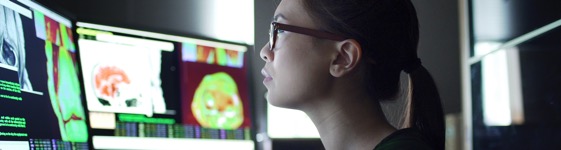 Over 
1.5x
Wide-reaching workload support
better HPC performance2 vs. 5th Gen Intel Xeon
1.6X
Focal features for optimal performance
better performance/watt3 vs. 5th Gen Intel Xeon at 40% utilization
Optimized Workload Performance – Intel Xeon 6 processors with P-cores deliver unmatched for the broadest set of workloads, including AI and HPC.
Up to 86 cores per socket
8000 MT/s MRDIMM for memory bound WLs
Intel® AMX with FP16 support
Efficiency – Increase data center efficiency and total cost of ownership. Intel Xeon 6 with P-cores offers as perf/watt improvement while maintaining overall performance.
Customer Targeting
Customers that check any of these boxes:
Current Xeon customers
Want to remain on Xeon or exploring competitive refresh options 
Looking to improve performance particularly across networking, database and microservices
Targeting improvements in efficiency and TCO with server consolidation
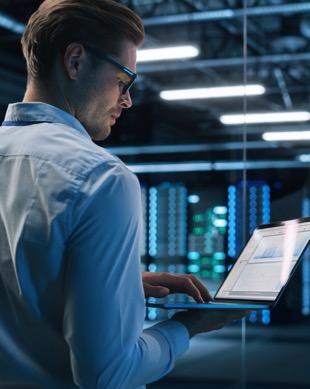 Over 
5:1
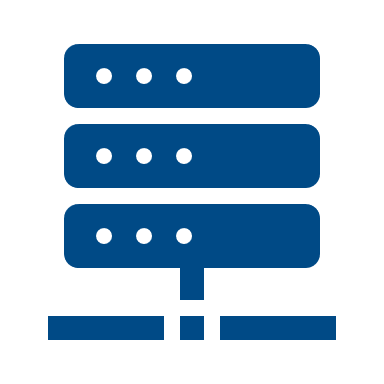 server consolidation from 2nd Gen Intel Xeon4
Modernization – Intel Xeon 6 processors  with P-cores deliver the data center efficiency capabilities required by modern workloads. Replacing aging infrastructure with these speedy and energy efficient processors will help you keep pace with rapidly evolving market needs.
Confidential Computing – With Intel, you can choose from the most deployed confidential computing options in data centers on the market today—now including application and VM-level isolation—across Intel SGX, Intel TDX and TDX Connect.
Target customer personas 
BEST: Chief Technology Officer
BETTER: Infrastructure Manager/Director
GOOD: IT Manager
1, See P-core section in Refresh Pitch Deck
2, See [7H25] at intel.com/processorclaims: Intel® Xeon® 6. Results may vary 
3 See [7T20] at intel.com/processorclaims: Intel® Xeon® 6. Results may vary
4 Workload geomean – see intel.com/processorclaims: Xeon 6 
5 See [7A220] at intel.com/processorclaims: Intel® Xeon® 6. Results may vary
6 See Intel Xeon 6 product deck - slide 39 (compared to DDR5)
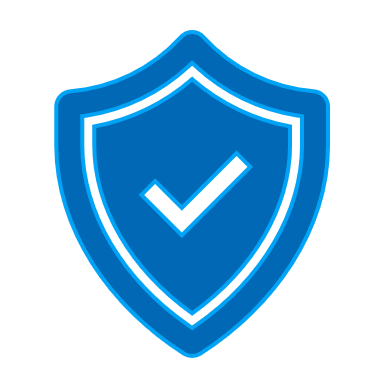 Infrastructure Refresh – Intel® Xeon® 6900 with P-cores
Explore the full Data Center Refresh Pitch Deck
Key Value Propositions – Refresh with Intel Xeon 6900 with P-cores
The Performance-Core Processor
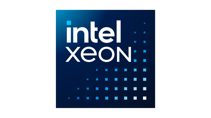 Up to 
87%
reduction in TCO1
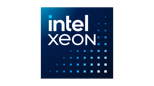 Delivering unmatched performance
The Pitch
Enterprise customers are always seeking improved performance with better efficiency and TCO for AI & HPC workloads.  
Customers might be afraid to refresh and modernize their data infrastructure because of the cost required and overall time commitment. 
By refreshing infrastructure with Intel Xeon 6900 with P-cores, customers can consolidate server count and experience gains like:
Lower TCO
Improved workload performance G2G and vs. AMD EPYC
Greater efficiency and perf/watt
Customer Challenges/Pain Points
Rising compute costs
Inability to justify investment and quickly achieve ROI
Performance inefficiencies
Pressure to operate more efficiently with better TCO/sustainability grades
Security concerns
Addressing modern and evolving workloads
Lower TCO – Intel’s portfolio of hardware, software, systems, and tools can help advance your data center’s overall efficiency, creating energy savings and reducing your carbon footprint, without sacrificing performance, while providing better TCO and flexibility.
Up to 2x higher AI inference vs. AMD EPYC 97555
Over 30% better performance with MRDIMM6
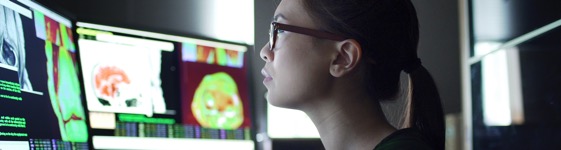 Up to 
17x
Wide-reaching workload support
AI inference performance gain2 vs. 2nd Gen Intel Xeon
1.9X
Focal features for optimal performance
better performance/watt3 vs. 5th Gen Intel Xeon CPUs
Optimized Workload Performance – Intel Xeon 6 processors with P-cores deliver unmatched performance for compute-intensive, memory-bound workloads across AI and HPC.
Up to 128 cores per socket
8800 MT/s MRDIMM for memory bound WLs
Intel® AMX with FP16 support
Efficiency – Increase data center efficiency and total cost of ownership. Intel Xeon 6 with P-cores offers as perf/watt improvement while maintaining overall performance.
Customer Targeting
Customers that check any of these boxes:
Current Xeon customers
Want to remain on Xeon or exploring competitive refresh options 
Looking to improve performance particularly across networking, database and microservices
Targeting improvements in efficiency and TCO with server consolidation
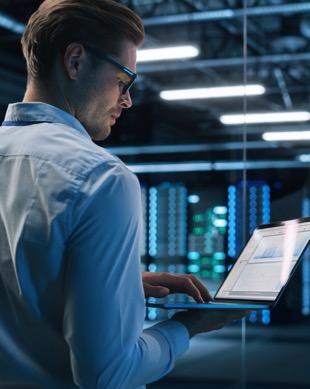 Over 
17:1
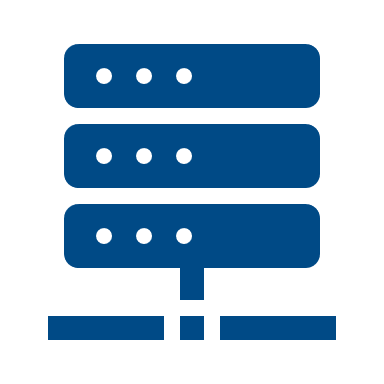 server consolidation from 1st Gen Intel Xeon4
Modernization – Intel Xeon 6 processors  with P-cores deliver the data center efficiency capabilities required by modern workloads. Replacing aging infrastructure with these speedy and energy efficient processors will help you keep pace with rapidly evolving market needs.
Confidential Computing – With Intel, you can choose from the most deployed confidential computing options in data centers on the market today—now including application and VM-level isolation—across Intel SGX, Intel TDX and TDX Connect.
Target customer personas 
BEST: Chief Technology Officer
BETTER: Infrastructure Manager/Director
GOOD: IT Manager
1, See P-core section in Refresh Pitch Deck 
2, See [9A3] at intel.com/processorclaims: Intel® Xeon® 6. Results may vary 
3 See [9G2] at intel.com/processorclaims: Intel® Xeon® 6. Results may vary
4 See P-core section in Refresh Pitch Deck
5 See [9A221] at intel.com/processorclaims: Intel® Xeon® 6. Results may vary
6 See Intel Xeon 6 product deck - slide 39 (compared to DDR5)
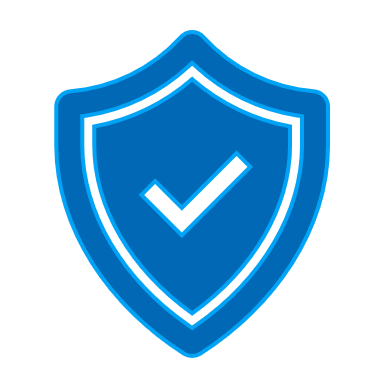 Infrastructure Refresh – Intel® Xeon® 6700 with E-cores
Explore the full Data Center Refresh Pitch Deck
Key Value Propositions – Refresh with Intel® Xeon® 6700 with E-cores
The Efficient-Core Processor
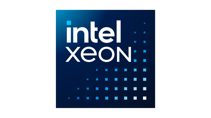 Up to 
78%
server reduction1
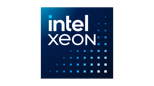 Optimized for performance/watt
The Pitch
Enterprise customers are always seeking improved performance with better efficiency and  TCO. 
Customers might be afraid to refresh and modernize their data infrastructure because of the cost required and overall time commitment. 
By refreshing infrastructure with Intel® Xeon® 6700 with E-cores, customers can consolidate server count and experience gains like:
Lower TCO
Improved workload performance G2G and vs. AMD EPYC
Greater efficiency and perf/watt
Customer Challenges/Pain Points
Rising compute costs
Inability to justify investment and quickly achieve ROI
Performance inefficiencies
Pressure to operate more efficiently with better TCO/sustainability grades
Security concerns
Addressing modern and evolving workloads
Lower TCO – Intel’s portfolio of hardware, software, systems, and tools can help advance your data center’s overall efficiency, creating energy savings and reducing your carbon footprint, without sacrificing performance, while providing better TCO and flexibility.
~60% average perf/watt gain vs prior gen3
Save up to 280W power compared to prior gen4
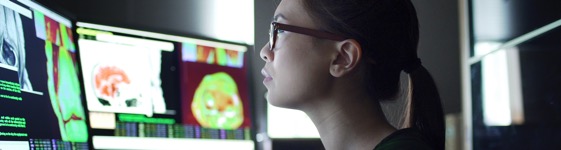 Up to 
5.8x
Wide-reaching workload support
performance gain vs. 2nd Gen Intel® Xeon2
3.4X
Unmatched core density for scale-out capacity
better performance/wattvs. 2nd Gen Intel  Xeon2
Optimized Workload Performance – Intel® Xeon® 6 processors with E-cores deliver distinct advantages for cloud-scale workloads, and provide unmatched core density for scale-out capacity.
Up to 144 cores per socket
2.5x more threads than 2nd Gen Intel Xeon CPUs
Efficiency – Increase rack utilization for better efficiency and total cost of ownership. Intel Xeon 6 with E-cores offers the highest task parallel perf/watt.
Customer Targeting
Customers that check any of these boxes:
Current Xeon customers
Want to remain on Xeon or exploring competitive refresh options 
Looking to improve performance particularly across networking, database and microservices
Targeting improvements in efficiency and TCO with server consolidation
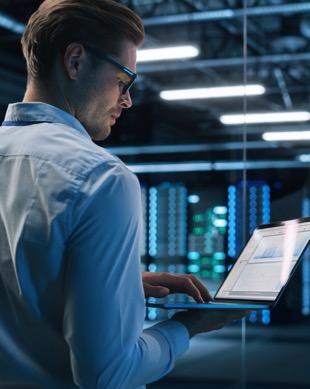 Over 
6:1
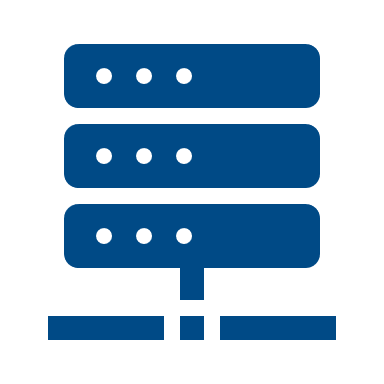 server consolidation from 1st Gen Intel Xeon1
Modernization – Intel Xeon 6 processors  with E-cores deliver the data center efficiency capabilities required by modern workloads. Replacing aging infrastructure with these speedy and energy efficient processors will help you keep pace with rapidly evolving market needs.
Target customer personas 
BEST: Chief Technology Officer
BETTER: Infrastructure Manager/Director
GOOD: IT Manager
Confidential Computing – With Intel, you can choose from the most deployed confidential computing options in data centers on the market today—now including application and VM-level isolation—across Intel® SGX and Intel® TDX.
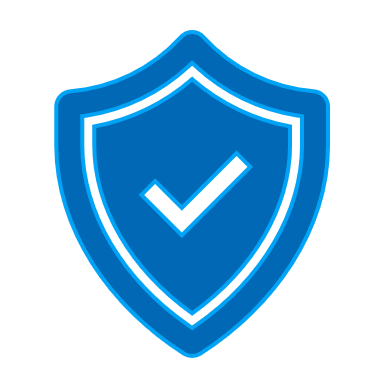 1, See E-core section in Refresh Pitch Deck
2, See [7G1, 7D1, 7W4, 7N1, 7N2 ] at intel.com/processorclaims: Intel® Xeon® 6. Results may vary (Database, Web, Media and Networking workloads)
3 See [7T4] at intel.com/processorclaims: Intel® Xeon® 6. Results may vary
4 See [7T3] at intel.com/processorclaims: Intel® Xeon® 6. Results may vary
Infrastructure Refresh with 5th Gen Intel® Xeon® Processors
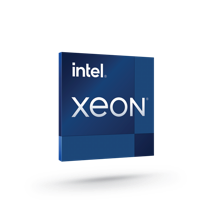 Explore the full Data Center Refresh Pitch Deck
Key Value Propositions – Refresh with 5th Gen Intel Xeon
The Processor Designed for AI
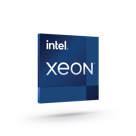 Up to 
77%
reduction in TCO1
Run any AI code, every workload
The Pitch
Enterprise customers are always seeking improved performance with better efficiency and TCO. 
Customers might be afraid to refresh and modernize their data infrastructure because of the cost required and overall time commitment. 
By refreshing infrastructure with 5th Gen Intel® Xeon® Scalable processors, customers can consolidate server count and experience gains like:
Lower TCO
Improved workload performance G2G and vs. AMD EPYC
Greater efficiency and perf/watt
Customer Challenges/Pain Points
Rising compute costs
Inability to justify investment and quickly achieve ROI
Performance inefficiencies
Pressure to operate more efficiently with better TCO/sustainability grades
Security concerns
Addressing modern and evolving workloads
Lower TCO – Intel’s portfolio of hardware, software, systems, and tools can help advance your data center’s overall efficiency, creating energy savings and reducing your carbon footprint, without sacrificing performance, while providing better TCO and flexibility.
5th Gen Intel® Xeon® Scalable processor
The flexibility of Xeon with the built-in DL performance of an AI accelerator
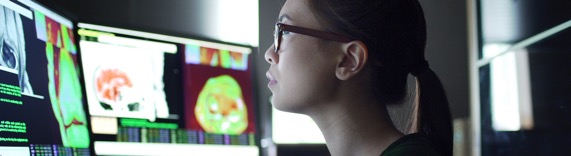 Build and deploy AI everywhere
84%
Intel® AI software suite of optimized open-source frameworks and tools
Enables out of the box AI performance and E2E productivity
performance gain
for general compute2
10X
Implement pre-built solutions
better efficiency (perf/watt) with built-in accelerators like Intel® AMX3
Optimized Workload Performance – By delivering more performance per core with built-in accelerators, 5th  Gen Intel Xeon processors help you meet requirements for even the most demanding workloads.
Extensive Intel AI products and  partnership
Accelerate end customer time to  market
Efficiency – Intel® Accelerator Engines  boost CPU utilization and reduce electricity consumption, resulting in lower impact on the environment.
Customer Targeting
Customers that check any of these boxes:
Current Xeon customers
Want to remain on Xeon or exploring competitive refresh options 
Looking to improve performance particularly across AI workloads 
Targeting improvements in efficiency and TCO with server consolidation
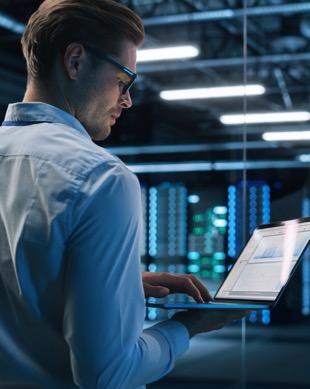 Up to 
16:1
server consolidation1
Modernization – Intel Xeon processors deliver the low-latency, high-bandwidth capabilities required by modern and AI-infused workloads. Replacing aging infrastructure with these speedy and energy efficient processors will help you keep pace with rapidly evolving market needs.
Target customer personas 
BEST: Chief Technology Officer
BETTER: Infrastructure Manager/Director
GOOD: IT Manager
Confidential Computing – With Intel, you can choose from the most deployed confidential computing options in data centers on the market today—now including application and VM-level isolation—across Intel® SGX and Intel® TDX.
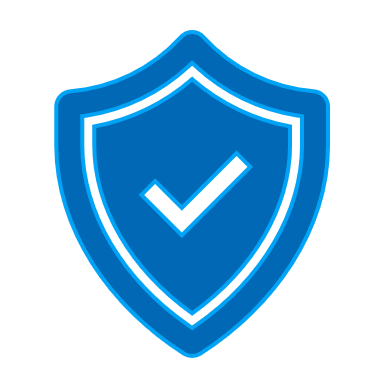 1, 2, 3 See [T7. G1, A16+17, T13] at intel.com/processorclaims:5th Gen Intel Xeon Scalable processors. Results may vary.
2 Geomean of LINPACK, STREAM Triad and SPECrate 2017
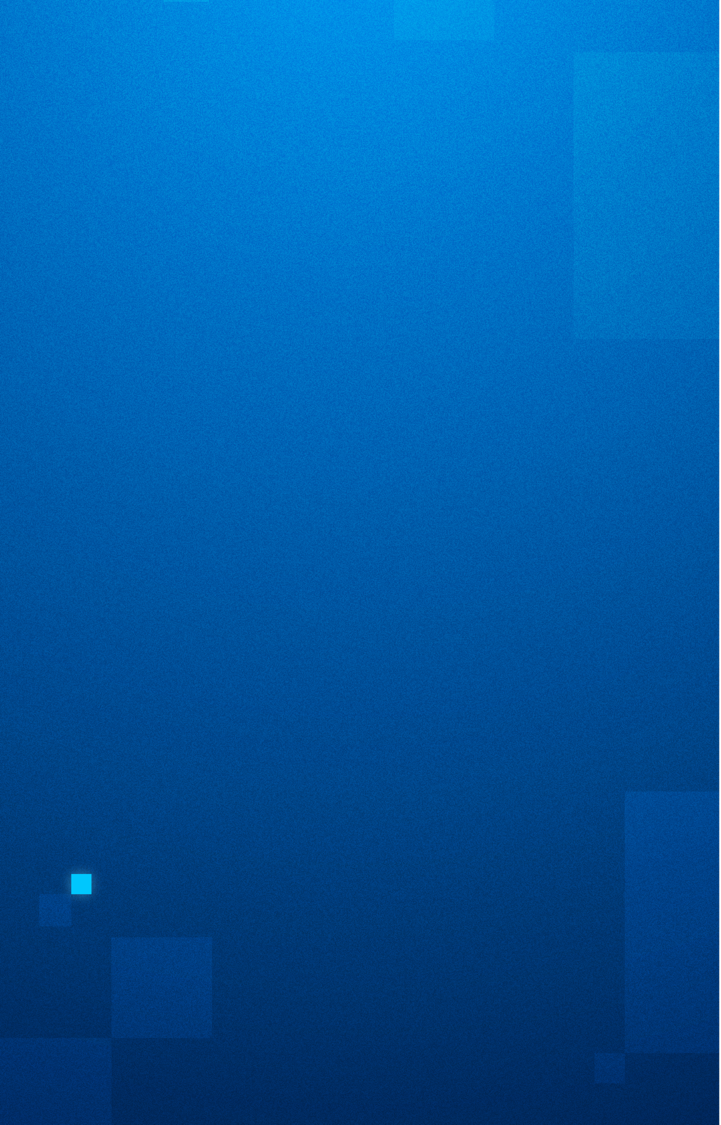 Modernize Your Data Center and Significantly Reduce TCO Without Sacrificing Performance
Intel® Xeon® CPUs offer performance and flexibility to handle the broadest range of workloads, including:
Challenges :
Update aging infrastructure to meet increasing and diverse demands.
Solution:
Refreshing servers to newer 5th Gen and Intel Xeon 6 processors can help organizations:
AI
Data services
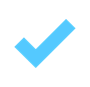 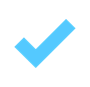 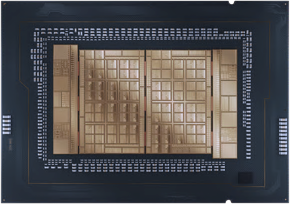 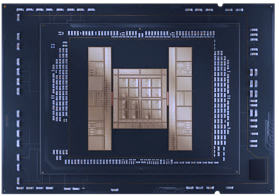 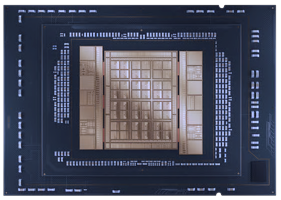 Emerging workloads
Improve performance for modern workloads like AI and HPC
HPC
Networking
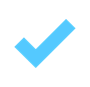 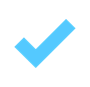 Efficiency and TCO
Enable server consolidation for a lower total cost of ownership (TCO)
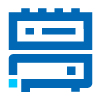 Sustainability
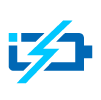 Increase energy efficiency and deliver on sustainability goals
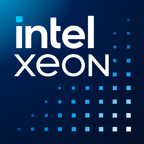 Security and reliability
Reduce security risks while increasing reliability and uptime
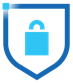 6
Optimize the Data Center with Power, Efficiency, and Versatility
Efficiently transition workloads to Intel Xeon 6 and 5th Gen Intel Xeon processors. These product families offer a choice of microarchitectures designed to address a wide range of workloads, from AI & HPC to data services.
5th Gen Intel Xeon processors 
Impressive performance per watt across all workloads, with a lower TCO compared to the previous generation.
Intel Xeon 6 processors with Performance-cores (P-cores)
High performance per core and the best solution for compute-intensive, vector-based workloads such as AI and HPC.
Intel Xeon 6 processors with Efficient-cores (E-cores)
Best for task-parallel, scale-out workloads such as web  and microservices 
and storage.
Up to 128 cores (6900P) & 
Up to 86 cores (6700P)
Up to 64 cores
Up to 144 cores
Cores
1 socket (136 PCIe lanes)
2 , 4 and 8 socket
2 socket
2 socket
Scalability
Improved memory bandwidth
Multiplexed Rank DIMMs (MRDIMMs)
DDR5
DDR5
Memory
Accelerated Inferencing
Intel® Advanced Matrix Extensions (Intel® AMX – FP16 for Xeon 6)  and 
Intel® Advanced Vector Extensions (Intel®AVX-512)
Integer Operations Support
Intel® Advanced Vector Extensions (Intel® AVX2)
AI
+
Virtual machine (VM) isolation & confidentiality 
Intel® Trust Domain Extensions (Intel® TDX)*
Application-level isolation 
 Intel® Software Guard Extensions (Intel® SGX)
Security
+
Accelerated network processing
Intel® Dynamic Load Balancer (Intel® DLB)
Accelerated cryptography & compression 
 Intel® QuickAssist Technology (Intel® QAT)
Acceleration
*Intel TDX Connect supported on Intel Xeon 6 with P-cores
Modernize for a Datacenter Transformation
Make room to expand your AI infrastructure. Consolidate your data center with Intel® Xeon® processors to save space, reduce costs, and take on new workloads.
From 2nd Gen Intel Xeon to Intel Xeon 6700 with P-cores
From 2nd Gen Intel Xeon to Intel Xeon 6900 with P-cores
6240-->6980P
5220-->6972P
4208-->6952P
8260-->6760P
8260-->6979P
6230-->6787P
5218R-->6760P
50 to 14 (72%)
50 to 10 (80%)
50 to 12 (76%)
50 to 8 (84%)
50 to 6 (88%)
50 to 6 (88%)
50 to 3 (94%)
Reduce servers
48%
51%
44%
56%
69%
59%
77%
Reduce energy and CO2
Reduce TCO*
51%
57%
60%
62%
64%
72%
87%
15
14
11
13
11
9
4
Recover costs(months)
From 2nd Gen Intel Xeon to Intel Xeon 6700 with E-cores
From 2nd Gen Intel Xeon to 5th Gen Intel Xeon
6252-->6710E
6252-->6740E
6252-->6780E
8260-->8558
6230-->8558
5218-->6538Y+
4214-->5520+
50 to 21 (58%)
50 to 15 (70%)
50 to 11 (78%)
50 to 18 (64%)
50 to 15 (70%)
50 to 16 (68%)
50 to 15 (70%)
Reduce servers
45%
53%
56%
33%
30%
47%
38%
Reduce energy and CO2
Reduce TCO*
43%
53%
55%
45%
53%
55%
61%
14
15
13
16
12
9
6
Recover costs(months)
*Based on US energy costs, estimated over 4 years
Performance varies by use, configuration and other factors.    |    Please reference Intel Node TCO & Power Calculator
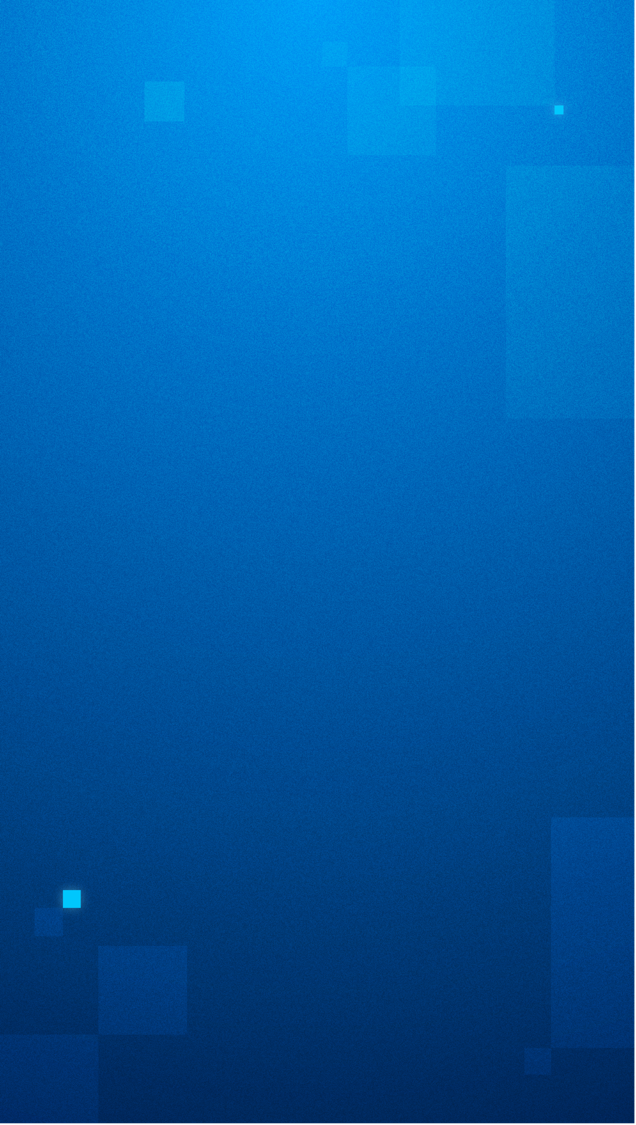 Modernize your datacenter to run your AI 
workloads more efficiently
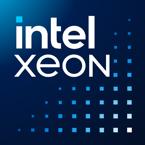 Intel® Xeon® processors feature Intel® AMX, MRDIMMs, and native security features for inferencing workloads and sensitive data.
1st Gen Intel Xeon to 5th Gen Intel Xeon
2nd Gen Intel Xeon to Intel Xeon 6with P-cores (6700 series )
Higher core counts, featuring up to 86 P-cores on the 6700 series and up to  128 P-cores for 6900 series
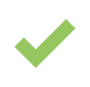 Increased bandwidth with MRDIMM memory support and deliveringup to 504MB low-latency last-level cache in Intel Xeon 6 with P-cores
Recommendation system 
DLRM
Natural language processing (NLP) BERT-Large
Image ClassificationResNet50
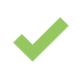 15.4x
24x
9.9x
Performance advantage per server
Includes built-in accelerators, Intel® AMX and Intel® AVX-512
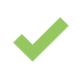 Server consolidation
50 to 4
50 to 3
10 to 1
Offers a comprehensive software suite across classical machine learning (ML) and small GenAI models
Fleet energy saved
1,259 MWh
1,697 MWh
30,044 MWh
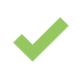 Reduced CO2 emissions
533 metric tons
719 metric tons
12,737 metric tons
Strengthens security with Intel® SGX,  Intel® TDX and Intel TDX Connect ( for Intel Xeon 6 with P-cores)
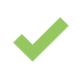 TCO savings(estimated over 4 years)
$448K
$541K
$10.4M
Up to 67%
Up to 77%
Up to 68%
% TCO savings*
*Based on US energy costs, estimated over 4 years
Intel Xeon 6 leveraging MRDIMMs
See [T8, T7, 7T21] intel.com/processorclaims: 5th gen and Intel Xeon 6.  Results may vary
9
[Speaker Notes: 1 See [T8] at intel.com/processorclaims: 5th Generation Intel Xeon Scalable Processors
2 See [T7] at intel.com/processorclaims: 5th Generation Intel Xeon Scalable Processors
3 See [7T21] at intel.com/processorclaims: 5th Generation Intel Xeon Scalable Processors]
Reduce Your Energy Consumption and Costs on New Server Purchases for AI
Intel® Xeon® processors deliver a significant performance advantage and lower TCO compared to AMD EPYC servers on AI workloads.
Intel Xeon 6700P vs. AMD EPYC 9535 (Turin)
Intel Xeon 6900P vs. AMD EPYC 9755/9654 (Turin/Genoa)
5th Gen Intel Xeon vs. AMD EPYC 9554 (Genoa)
Vision Transformation INT8 (Batched)
Stable Diffusion 
INT8  (Realtime)
Natural language processingBERT-Large
Natural language processing DistilBERT
Recommendation systemsDLRM
Image 
classification 
ResNet-50
2.09x
1.53x
1.87x
4.91x
2.22x
3.49x
Performance advantage(per server)
Server consolidation
289 to 140
204 to 130
170 to 90
496 to 100
50 to 23
50 to 15
Fleet energysaved
5,788 MWh
2,011 MWh
5,497 MWh
16,717 MWh
1,205 MWh
1,496 MWh
2,454metric tons
853metric tons
2,330metric tons
7,087metric tons
5,109metric tons
6,344metric tons
Reduced CO2 emissions
TCO savings(estimated over 4 years)
$6.3M
$2.6M
$4.0M
$18.8M
$883K
$1.3M
Up to 52%
Up to 31%
Up to 46%
Up to 74%
Up to 41%
Up to 62%
% TCO savings*
*Based on US energy costs, estimated over 4 years 
Intel Xeon 6 leveraging MRDIMMs
See [7T221, 7T222, 9T222, 9T10, T205, T206] intel.com/processorclaims: 5th gen and  Intel Xeon 6.  Results may vary
[Speaker Notes: 1 See [7T221] at intel.com/processorclaims: Intel Xeon 6 Processors
2 See [7T222] at intel.com/processorclaims: Intel Xeon 6 Processors
3 See [9T222] at intel.com/processorclaims: Intel Xeon 6 Processors
4 See [9T10] at intel.com/processorclaims: Intel Xeon 6 Processors
5 See [T205] at intel.com/processorclaims: 5th Generation Intel Xeon Scalable Processors
6 See [T206] at intel.com/processorclaims: 5th Generation Intel Xeon Scalable Processors]
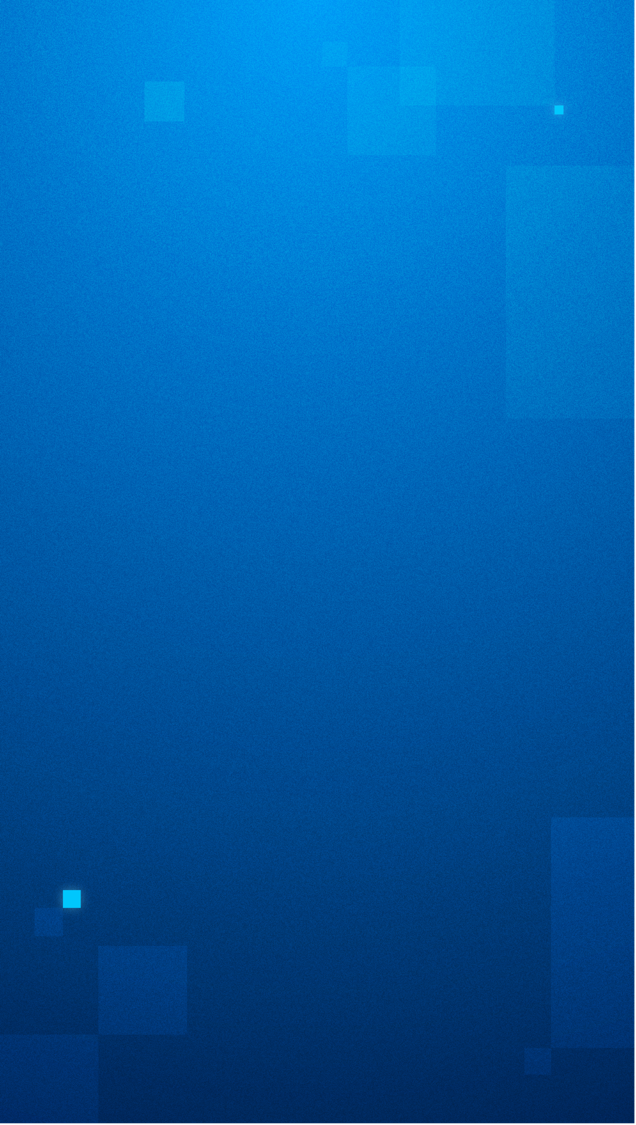 Achieve Better TCO Without Compromisingon Performance for HPC
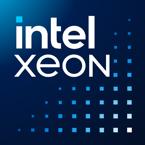 Why Intel Xeon for HPC?
Intel® Xeon® 6 processors with  P-cores use higher core counts and higher bandwidth memory to boost HPC workloads.
2nd Gen Intel Xeon to Intel Xeon 6 with P-cores (6700 series)
Higher core counts featuring up to 86 P-cores on the 6500/6700-series and up to 128 P-cores on the 6900-series
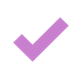 Increased bandwidth with MRDIMM memory support and delivering up to 504MB low-latency last-level cache
HPCG
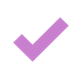 3.95x
Performance advantage per server
Provides built-in accelerators, including Intel® AMX and Intel® AVX-512
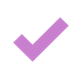 Server consolidation
4 to 1 servers
Strengthens security with Intel® SGX, Intel® TDX and Intel TDX Connect (only for Intel Xeon 6 P-cores)
Fleet energy saved
9,889 MWh
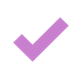 Reduced CO2 emissions
4,193 metric tons
TCO savings
$1.6M
22%
% TCO savings*
*Based on US energy costs, estimated over 4 years
Intel Xeon 6 leveraging MRDIMMs
See [7T22] intel.com/processorclaims: Intel Xeon 6.  Results may vary.
11
[Speaker Notes: 1 See [7T22] at intel.com/processorclaims: Intel Xeon 6. Results may vary.]
Reduce Your Energy Consumption and Costs on New Server Purchases for HPC
Intel® Xeon® processors bring higher performance and TCO savings over AMD EPYC processors for HPC workloads.
Intel Xeon 6900P processorsvs. AMD EPYC 9755 (Turin)
Intel Xeon 6900P processorsvs. AMD EPYC 9654 (Genoa)
5th Gen Intel Xeon processorsvs. AMD EPYC 9554 (Genoa)
OpenFOAM
OpenFOAM
Monte Carlo
1.43x
1.8x
1.83x
Performance advantage(per server)
Server consolidation
126 to 90
154 to 80
50 to 28
Lower fleet power (megawatt)
2,623 MWh
992 MWh
585 MWh
Reduced CO2 emissions
1,112 metric tons
421 metric tons
248 metric tons
TCO savings
$1.9M
$2.3M
$561,000
28% lower TCO
29% lower TCO
27% lower TCO
% TCO savings*
*Based on US energy costs, estimated over 4 years
Intel Xeon 6 leveraging MRDIMMs
See [9T9, 9T223, T206] intel.com/processorclaims: 5th Gen and  Intel Xeon 6.  Results may vary.This offering is not approved or endorsed by OpenCFD Limited, producer and distributor of the OpenFOAM software via www.openfoam.com, and owner of the OPENFOAM® and OpenCFD® trademark.
[Speaker Notes: 1 See [9T9] at intel.com/processorclaims: Intel Xeon 6 Processors
2 See [9T223] at intel.com/processorclaims: Intel Xeon 6 Processors
3 See [T206] at intel.com/processorclaims: 5th Generation Intel Xeon Scalable Processors]
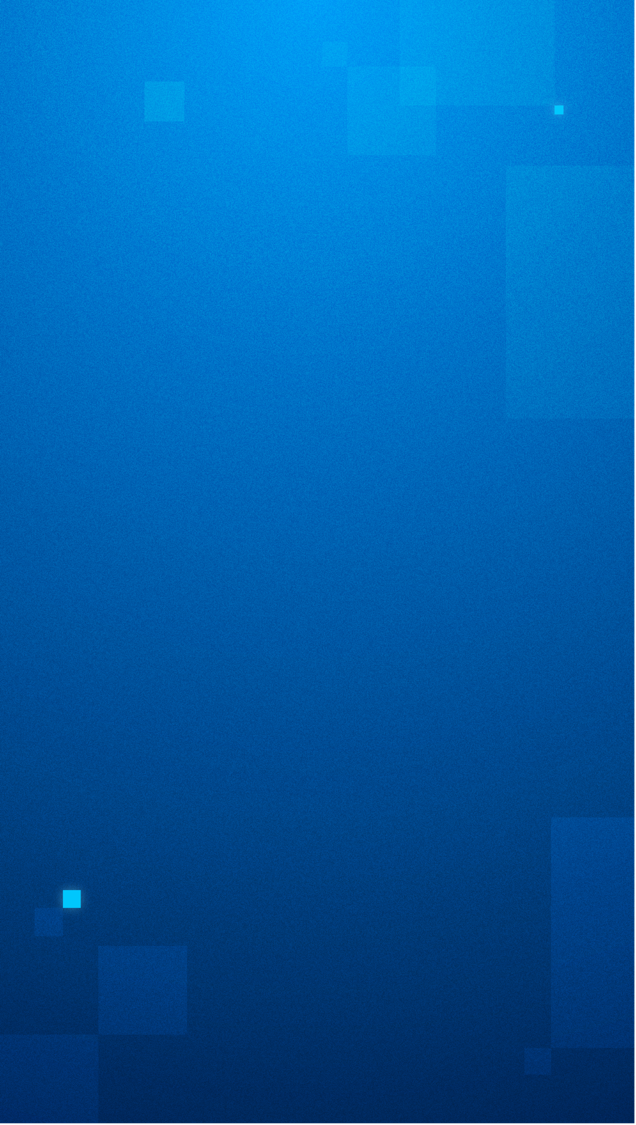 Accelerate Time to Insights for Data Services
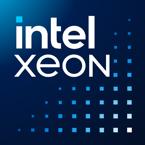 Relational databases benefit from parallel data processing in Intel® Xeon® 6 processors with P-cores, while non-relational databases benefit from the task-parallel design of Intel Xeon 6 processors with E-cores.
Why Intel Xeon for data services?
2nd Gen Intel Xeon to Intel Xeon 6with P-cores (6700 series )
Higher core counts, featuring up to 86 P-cores on the 6700 series and up to  128 P-cores for 6900 series
1st Gen Intel Xeon to 5th Gen Intel Xeon
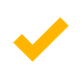 Increased bandwidth and cache memory with MRDIMM memory support (P-core only) and deliveringup to 504MB low-latency last-level cache
RocksDB
MySQL OLTP 
(1S HammerDB)
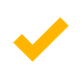 5.86x
4.29x
Performance advantage per server
Server consolidation
50 to 9 servers
780 to 180 servers
Offers built-in accelerators like Intel® In-Memory Analytics Accelerator, Intel® QuickAssist Technology, and  Intel® Data Streaming Accelerator
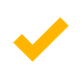 Fleet energy saved
1,191 MWh
14,735 MWh
Reduced CO2 
emissions
5,051 metric tons
6,247 metric tons
Delivers scalability with 1S, 2S, 4S, and 8S options (4S/8S only for 6700P)
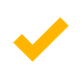 TCO savings
$192K
$3.2M
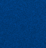 Strengthens security with Intel® SGX,  Intel® TDX and Intel TDX Connect (only for Xeon 6 P-cores)
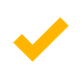 Up to 28%
Up to 29%
% TCO savings*
*Based on US energy costs, estimated over 4 years
13
See [T5, 7T24] intel.com/processorclaims: 5th Gen and  Intel Xeon 6.  Results may vary
[Speaker Notes: 1 See [T5] at intel.com/processorclaims: 5th Generation Intel Xeon Scalable Processors. 
2 See [7T24] at intel.com/processorclaims: 6th Generation Intel Xeon Scalable Processors.]
Reduce Your Energy Consumption and Costs on New Server Purchases for Data Services
Intel® Xeon® processors bring higher performance and TCO savings over AMD EPYC processors for data services workloads taking advantage of MRDIMMs and Intel Accelerators.
Intel Xeon 6900Pvs. AMD EPYC 9654 (Turin)
Intel Xeon 6900P vs. AMD EPYC 9535 (Turin)
5th Gen Intel Xeon 
vs. AMD EPYC 9554 (Genoa)
MongoDB (1S)
RocksDB
MySQL OLTP (HammerDB)
Redis Memtier (1S)
2x
1.09x
1.62x
1.70x
Performance advantage per server
Server consolidation
229 to 110 servers
220 to 200 servers
50 to 31 servers
50 to 30 servers
Fleet energy 
saved
1,897 MWh
845 MWh
1, 218 MWh
684 MWh
Reduced CO2 emissions
804 metric tons
359 metric tons
516 metric tons
289 metric tons
TCO savings
$4.2M
$1.2M
$471K
$508K
Up to 38% savings
Up to 13% savings
Up to 22% savings
Up to 24% savings
TCO Savings*
*Based on US energy costs, estimated over 4 years
See [9T8, 7T224, T202, T201] intel.com/processorclaims: 5th Gen and  Intel Xeon 6.  Results may vary
[Speaker Notes: 1 See [9T8] at intel.com/processorclaims: 6th Generation Intel Xeon Scalable Processors. 
2 See [7T224] at intel.com/processorclaims: 6th Generation Intel Xeon Scalable Processors. 
3 See [T202] at intel.com/processorclaims: 5th Generation Intel Xeon Scalable Processors. 
4 See [T201] at intel.com/processorclaims: 5th Generation Intel Xeon Scalable Processors.]
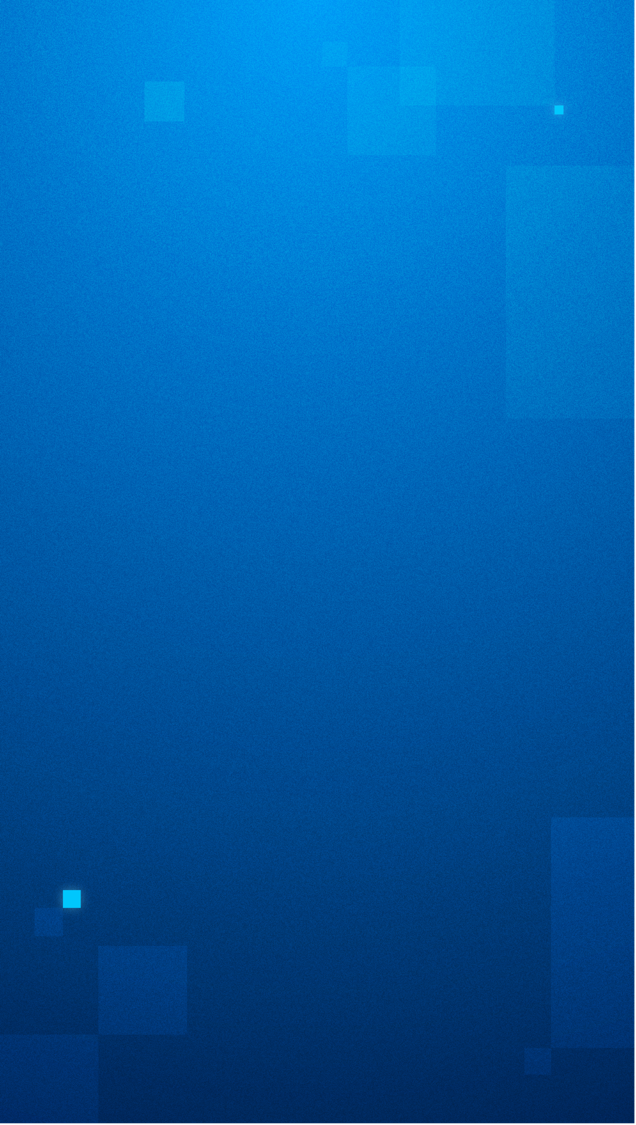 Boost your network with Intel® Xeon® SoC and Intel® Ethernet
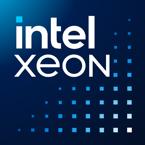 Why Intel Xeon 6 SoC and Ethernet for networking?
Intel® Xeon® 6 system-on-chip (SoC) and integrated Ethernet offer advanced features and built-in connectivity while discrete Intel® Ethernet E830 and E610  controllers and network adapters add expanded capacity, comprehensive manageability and security features to provide improved performance, efficiency and security in the data center.
Intel Xeon 6 SoC
Intel silicon innovations drive AI-powered next-generation networks
Driving the next wave of vRAN and open RAN innovation with leading telecom operators
Purpose-built for network and edge applications Intel Xeon 6 SoC, sets a new benchmark for performance-per-watt
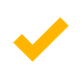 Intel Xeon 6 SoC
Vodafone’s first OpenRAN deployments demonstrate the competitiveness of networks built on Intel Xeon versus advanced legacy radio access networks (RAN).
AT&T will begin using Intel’s Xeon 6 SoC, a high-capacity, programmable virtual RAN hardware platform, to enable ongoing AI advancements through seamless software updates.
Samsung leverages Xeon 6 to enhance performance and energy efficiency, accelerating AI integration across RAN and supporting its TCO and AI objectives.
Verizon is developing the next-gen high-compute-density vRAN server, based on Intel Xeon 6, to double RAN compute capacity and enable greater energy efficiency, multitenancy, and lower TCO.
Ericsson is industrializing Open RAN and AI RAN innovations with Xeon 6 SoC and has achieved its first Cloud RAN call on Xeon 6, powered by Dell servers.
Rakuten Mobile, Reliance Jio, SK Telecom, and TELUS are advancing 5G adoption and transforming network infrastructure using Intel Xeon processors for smarter, more flexible, and energy-efficient networks.
Integrating Intel Xeon 6 SoC with with Intel AVX and AMX SoC AI RAN redefines performance without the need for discrete accelerators
Up to 2.4x
RAN capacity
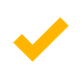 Up to 70%
Performance per watt
Up to 3.2x
AI RAN Performance
Intel Ethernet Controllers and Network Adapters
Intel Ethernet Controllers and Network Adapters provide robust, scalable connectivity while enhancing energy efficiency,  security and manageability
Intel Ethernet Controllers and Network Adapters bandwidth
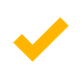 Throughput at higher efficiency
Up to 200GbE
Intel Ethernet solutions offer a foundation for scalable, optimized network enabling businesses to accelerate innovation and reduce costs
2x
Bandwidth gen-on-gen and improved performance per watt*
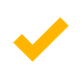 Power consumption**
Up to 50% less
See [7ND21, 7ND22, 7Nd34] intel.com/processorclaims: Intel Xeon 6.  Results may vary.
* Intel Newsroom. “Intel Unveils High-Performance, Power-Efficient Ethernet Solutions.” February 24, 2025. newsroom.intel.com/data-center/intel-unveils-high-performance-power-efficient-ethernet-solutions. 
**Comparison is based on E610-XAT2 vs. X550AT2.
15
[Speaker Notes: 20 See [7ND21] at intel.com/processorclaims: Intel Xeon 6 Processors. Results may vary.
21 See [7ND22] at intel.com/processorclaims: Intel Xeon 6 Processors. Results may vary.
22 See [7ND34] at intel.com/processorclaims: Intel Xeon 6 Processors. Results may vary.
23 Intel Newsroom. “Intel Unveils High-Performance, Power-Efficient Ethernet Solutions.” February 24, 2025. newsroom.intel.com/data-center/intel-unveils-high-performance-power-efficient-ethernet-solutions. 
24 Comparison is based on E610-XAT2 vs. X550AT2.]
Reduce Risk and Optimize Performance When Updating Windows 2012 and Refreshing to Xeon 6
Upgrade hardware along with your OS to realize the full enhanced performance, efficiency and security potential available.
Robust Protection Against Modern Threats
With  Microsoft VBS & Windows Defender
Xeon Platform Security (UEFI, TPM 2.0, Secure Boot)
Secure Core
Total Memory Encryption (TME-MK)
Intel SGX & TDX
Faster Boot & Login Times, Data Back Ups & Seamless Analytics
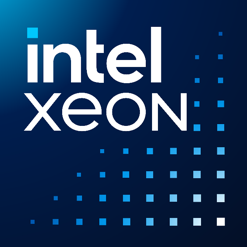 Increased Memory Capacity
Up to 48TB
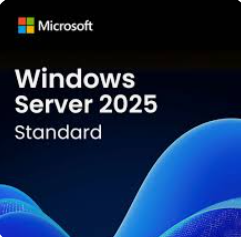 Hybrid & Multi-Cloud Integration With Smooth Operations & Data Management
Azure Local
(Arc, SMB compression & Windows Admin Center)
Xeon Compatibility
More Logical Cores
Up to 2048 across 64 sockets
The following OEM solutions are available for Intel® Xeon® processors
5th Gen Intel Xeon solutions


Cisco
C220M7, C240M7

Dell
R660, R660XS, R760, R760XA, R760XD2, R760XS, XR5610, XR7620

HPE
DL320G11, DL360G11, DL380G11, DL380aG11, SY480G11, ML110G11, ML350G11

Lenovo ThinkSystem
SD530V3, SD550V3, SR630V3, SR650V3, ST650V3

Supermicro
SSG-121E-NE316R, SYS-521GE-TNRT, SYS-821GE-TNHR, SYS-221H-TNRT, SYS-221H-TNR, SYS-221BT-HNR
Intel Xeon 6 solutions


Cisco
x210cM8, x410cM8, C240M8, C220M8

Dell
R670, R770, R740, R570

HPE
DL580G12, DL380G12, DL380aG12, DL360G12, DL340G12, DL320G12, SY480G12, ML350G12

Lenovo ThinkSystem
SC750V4, SD520V4, SR630V4, SR650V4, SR680V4, SR850V4, SR860V4, SR950V4, HD350XV4, HR650V4, WR5220G5

Supermicro
SYS-122H-TN, SYS-222H-TN, SYS-242H-NR, SYS-242B-NR, SYS-442B-NR, SYS-222BT-HER, SYS-222BT-HNR/HNC8R/HC9, SYS-622BT-HNC8R, SYS-22BT-DNR, SYS-622BT-DNC8R, SBI-422B-1NE14, SBI-622B-1NE34/1NE38, SYS-222HE-TN, SYS-222HE-FTN, SYS-122C-TN, SYS-222-TN, SSG-122B-NE316R, SSG-222B-NE3X24R
Intel Xeon 6900-series processors
Designed for maximum performance; ideal for the most demanding cloud, AI, and HPC environments
Intel Xeon 6700-series processors
Designed for enhanced performance; ideal for a wide array of data center and telco environments
Intel Xeon 6500-series processors
Designed for essential performance; ideal for mainstream server and edge environments
Intel Xeon 6300-series processors
Designed for entry-level performance; ideal for small/medium business environments
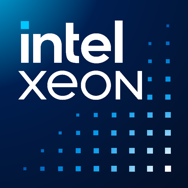 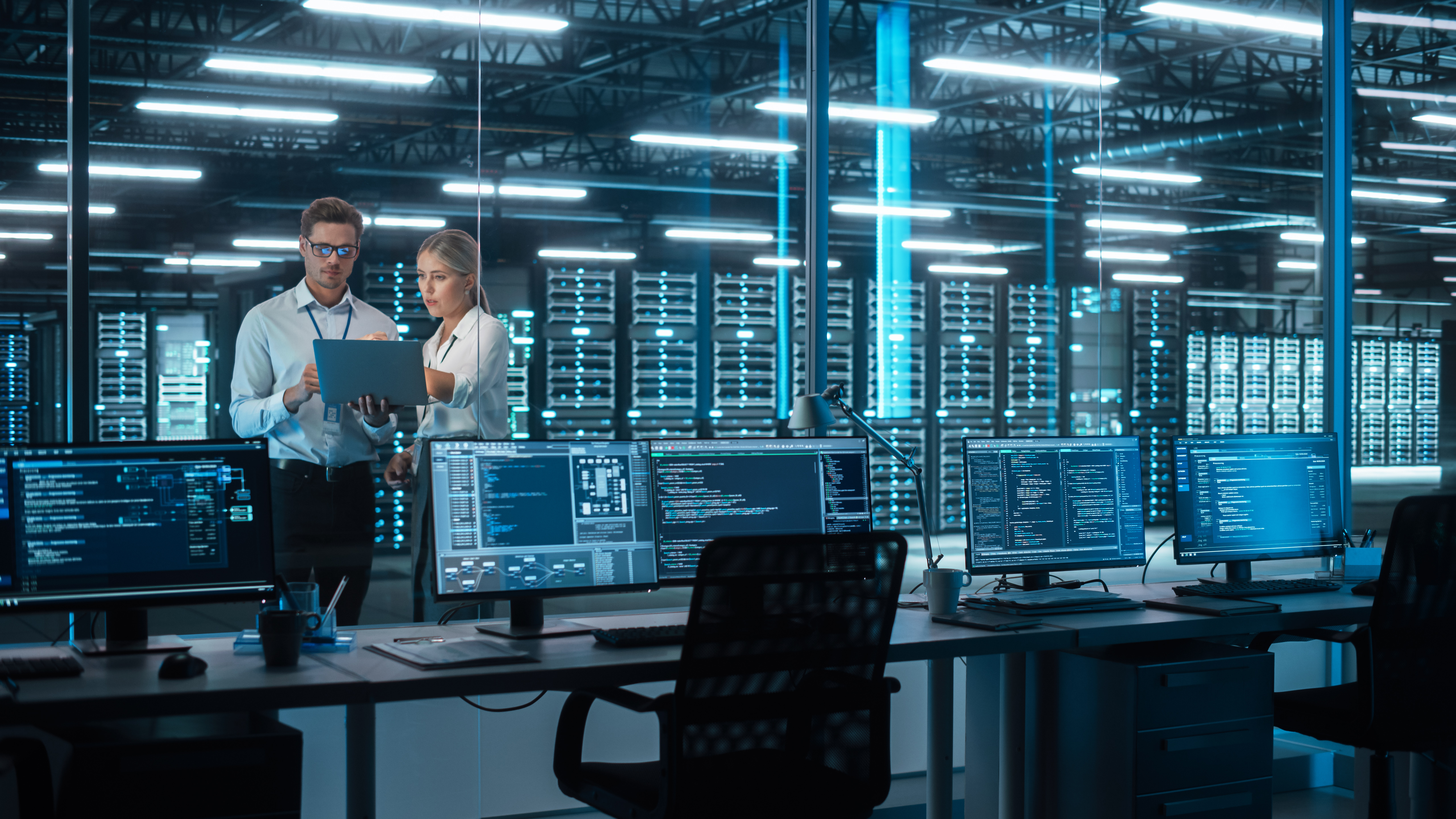 Qualifying Questions
Are you looking to reduce your data center’s TCO through reduced power and space consumption?

What generation of Intel® processors are you using today?

What workloads do you need to support now and in the future?

Are your current servers meeting your workload demands?

Are you experiencing performance bottlenecks or workload slowdowns?
Are you running AI, analytics, or HPC applications that require acceleration?

Are you facing challenges with power consumption and available space in your data center?

Are security and data protection significant concerns for your organization?

Do you have software licenses that are reaching their end of life (EOL)?
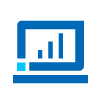 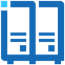 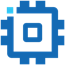 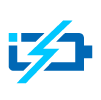 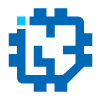 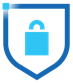 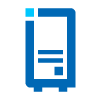 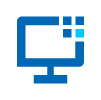 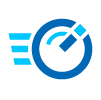 For additional qualifying questions and narratives, explore your
 Customer Engagement Kickstarters (Intel internal only)
18
18
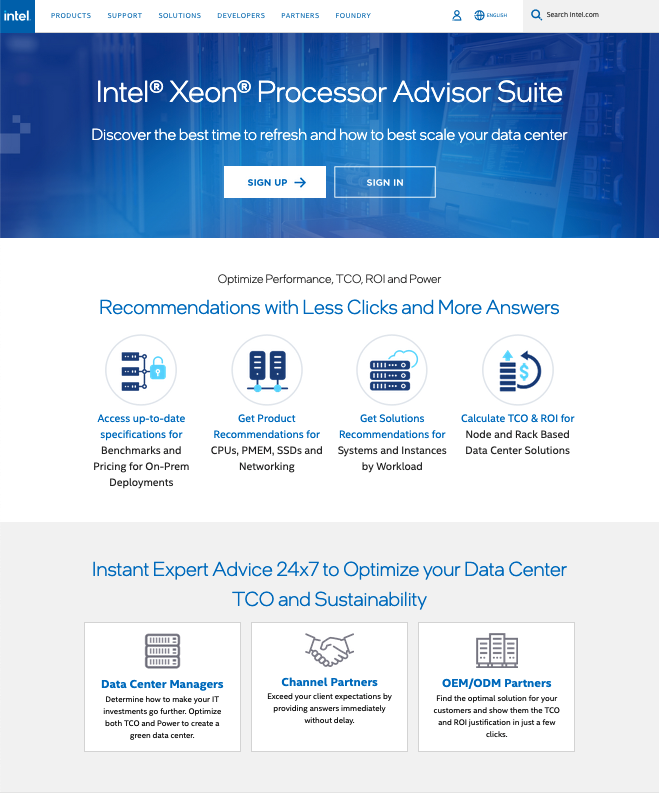 The Intel® Xeon® Processor Advisor Suite: A Guide for Customers Considering Refreshing and Scaling Their Data Centers
Optimize performance and TCOMeasure the impact of system features on density, power, TCO and ROI for your infrastructure.

Recommendations for SKU transitions, refreshand solution finderHub to share information with customers about datacenter transformation.

Navigate VMware transitionsEnable cost-effective transitions for your VMware infrastructure and explore the impact on density, power, TCO and ROI.
Visit the Intel Xeon Processor Advisor Suite.
19
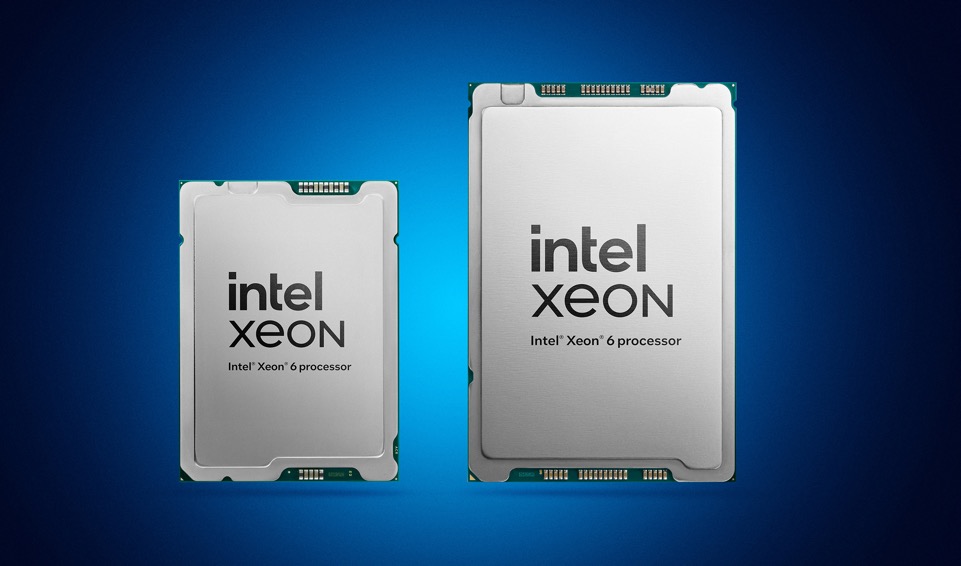 Learn More About Intel® Xeon® Processors
General information
Contact your Intel sales rep
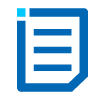 Intel Xeon 6 processor family
Learn more about Intel Xeon 6 processors
Intel Xeon 6 product deck (30-3-30)
Read the Intel Xeon 6 processor family product brief
View the Intel Xeon 6 processor infographic
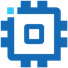 Refresh and Consolidation
View the refresh and consolidation infographic
Server refresh and consolidation pitch deck
Intel Xeon 6700P/6500P-series
Read the Intel Xeon 6700P-series/6500P-series product brief
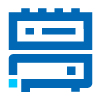 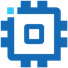 1-socket processor (6700P)
Learn about 1S/R1S positioning and value propositions
Security
View the “Data Center Security” gold deck
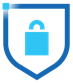 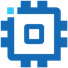 AI
View the “Bringing AI Everywhere” narrative and gold deck
Xeon Processor Advisor Tool
Visit the Intel Xeon Processor Advisor Tool Suite
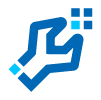 Legal Notices and Disclaimers
Performance varies by use, configuration and other factors. Learn more at www.Intel.com/PerformanceIndex.
Performance results are based on testing as of dates shown in configurations and may not reflect all publicly available updates. See configuration disclosure for additional details.
No product or component can be absolutely secure.
Your costs and results may vary.
Intel technologies may require enabled hardware, software or service activation.
Intel does not control or audit third-party data. You should consult other sources to evaluate accuracy.
© Intel Corporation. Intel, the Intel logo, and other Intel marks are trademarks of Intel Corporation or its subsidiaries. Other names and brands may be claimed as the property of others.
21
Endnotes
1  See [T8] at intel.com/processorclaims: 5th Generation Intel Xeon Scalable Processors. Results may vary.
2  See [T7] at intel.com/processorclaims: 5th Generation Intel Xeon Scalable Processors. Results may vary.
3  See [7T21] at intel.com/processorclaims: 5th Generation Intel Xeon Scalable Processors. Results may vary.
4  See [7T221] at intel.com/processorclaims: Intel Xeon 6 Processors. Results may vary.
5  See [7T222] at intel.com/processorclaims: Intel Xeon 6 Processors. Results may vary.
6  See [9T222] at intel.com/processorclaims: Intel Xeon 6 Processors. Results may vary.
7  See [9T10] at intel.com/processorclaims: Intel Xeon 6 Processors. Results may vary.
8  See [T205] at intel.com/processorclaims: 5th Generation Intel Xeon Scalable Processors. Results may vary.
9  See [T206] at intel.com/processorclaims: 5th Generation Intel Xeon Scalable Processors. Results may vary.
10 See [7T22] at intel.com/processorclaims: Intel Xeon 6 Processors. Results may vary.
11 See [9T223] at intel.com/processorclaims: Intel Xeon 6 Processors. Results may vary.
12 See [9T9] at intel.com/processorclaims: Intel Xeon 6 Processors. Results may vary.
13 See [T206] at intel.com/processorclaims: 5th Generation Intel Xeon Scalable Processors. Results may vary.
14 See [T5] at intel.com/processorclaims: 5th Generation Intel Xeon Scalable Processors. Results may vary.
15 See [7T24] at intel.com/processorclaims: Intel Xeon 6 Processors. Results may vary.
16 See [9T8] at intel.com/processorclaims: Intel Xeon 6 Processors. Results may vary.
17 See [7T224] at intel.com/processorclaims: Intel Xeon 6 Processors. Results may vary.
18 See [T202] at intel.com/processorclaims: 5th Generation Intel Xeon Scalable Processors. Results may vary.
19 See [T201] at intel.com/processorclaims: 5th Generation Intel Xeon Scalable Processors. Results may vary.
20 See [7ND21] at intel.com/processorclaims: Intel Xeon 6 Processors. Results may vary.
21 See [7ND22] at intel.com/processorclaims: Intel Xeon 6 Processors. Results may vary.
22 See [7ND34] at intel.com/processorclaims: Intel Xeon 6 Processors. Results may vary.
23 Intel Newsroom. “Intel Unveils High-Performance, Power-Efficient Ethernet Solutions.” February 24, 2025.   newsroom.intel.com/data-center/intel-unveils-high-performance-power-efficient-ethernet-solutions. 
24 Comparison is based on E610-XAT2 vs. X550AT2.